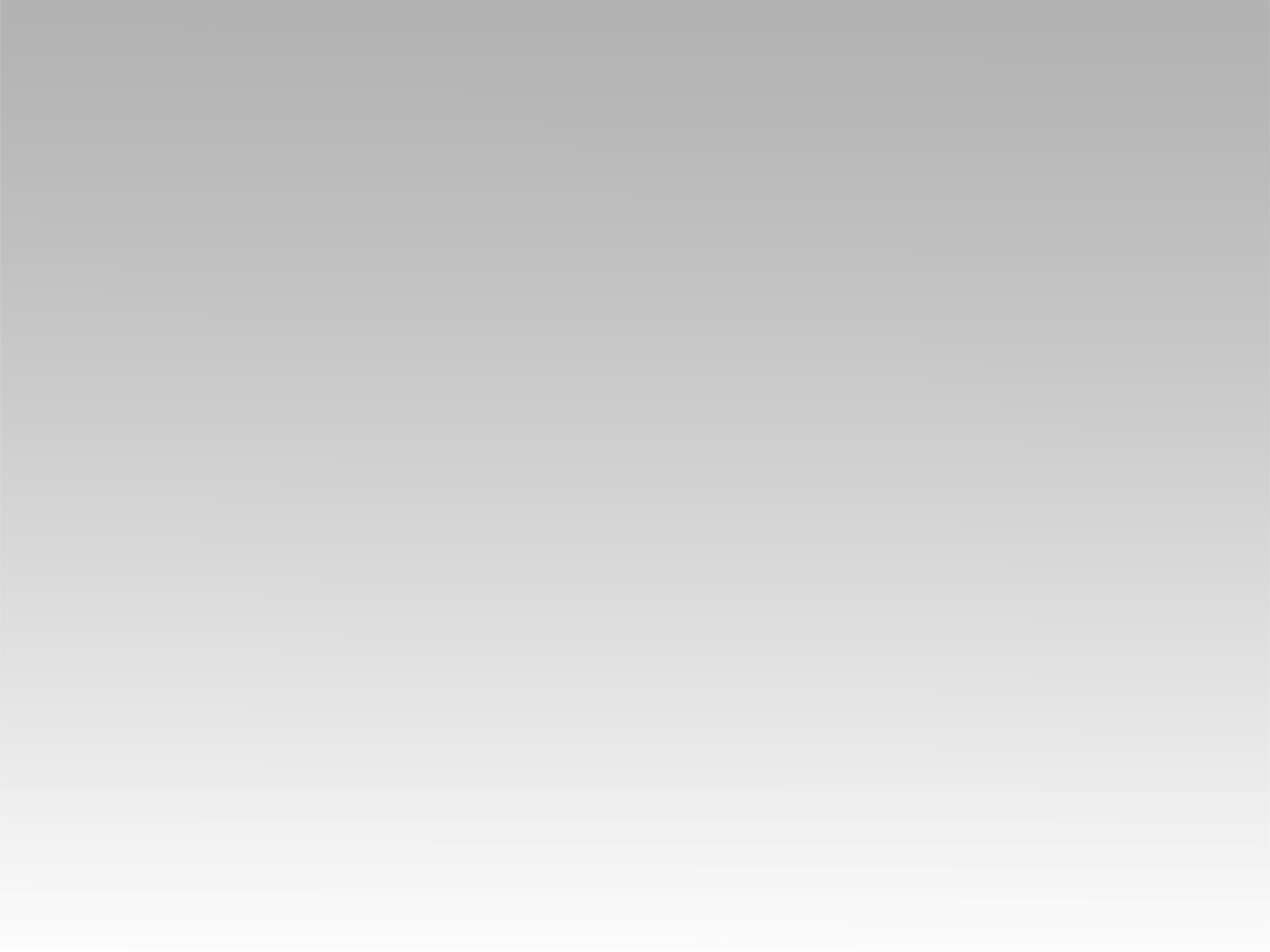 تـرنيــمة
من وين يجي ابليس
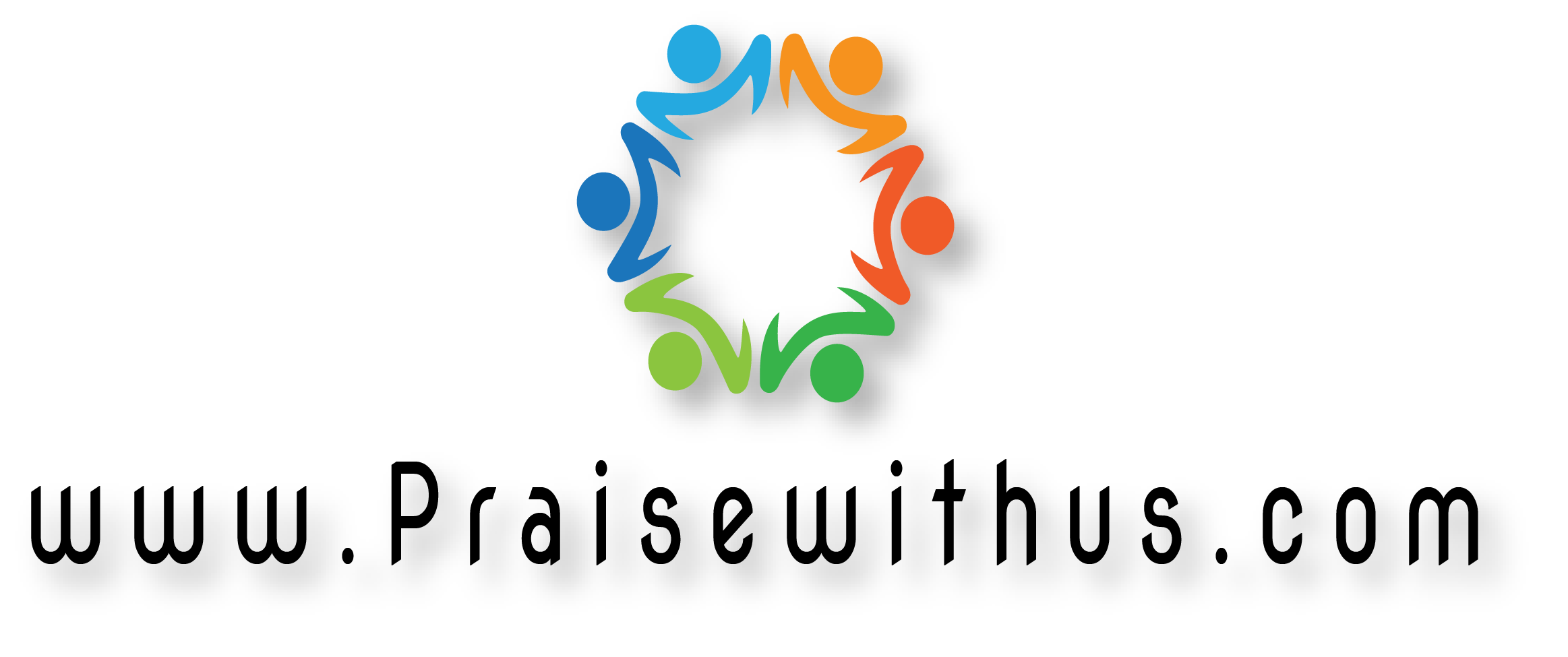 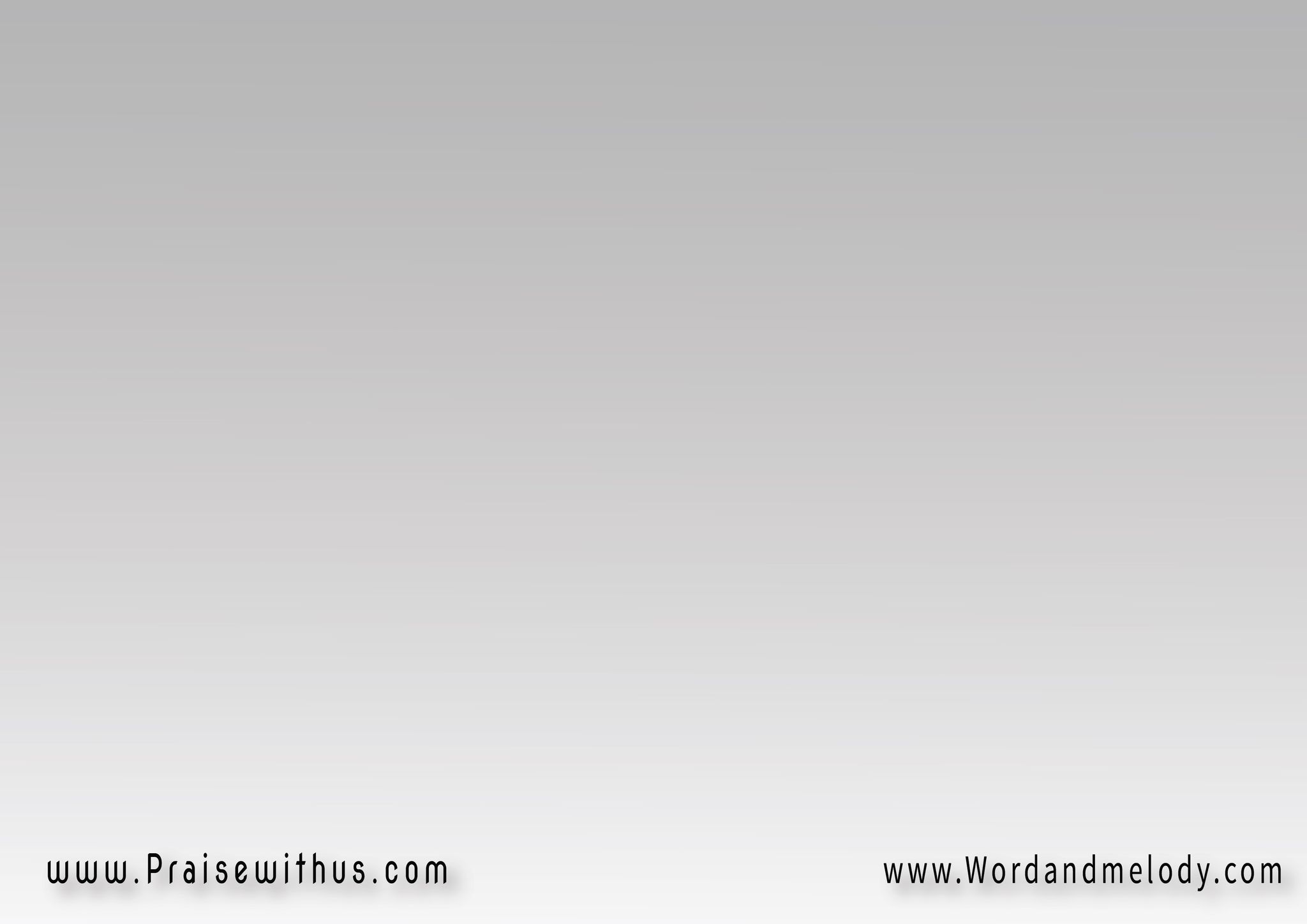 القرار: 
من وين ييجي إبليس 
وأنت مسيج حوالي
كيف راح يخطفني منك 
وأنت الحارس علي
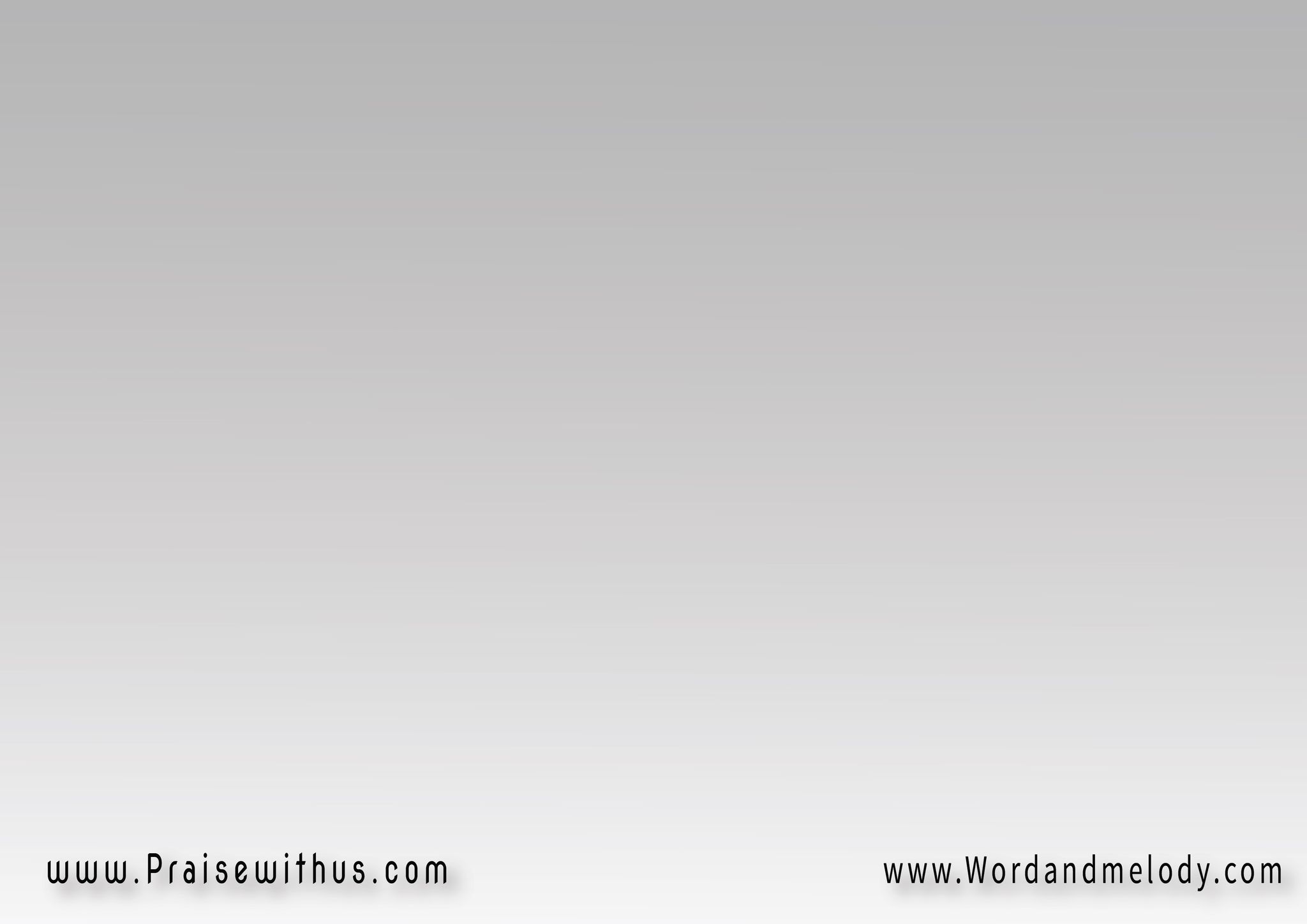 1- 
كيف يقدر يؤذيني 
والدم غطى الاعتاب
كيف ممكن يفاجئني 
والروح سهران ع الباب
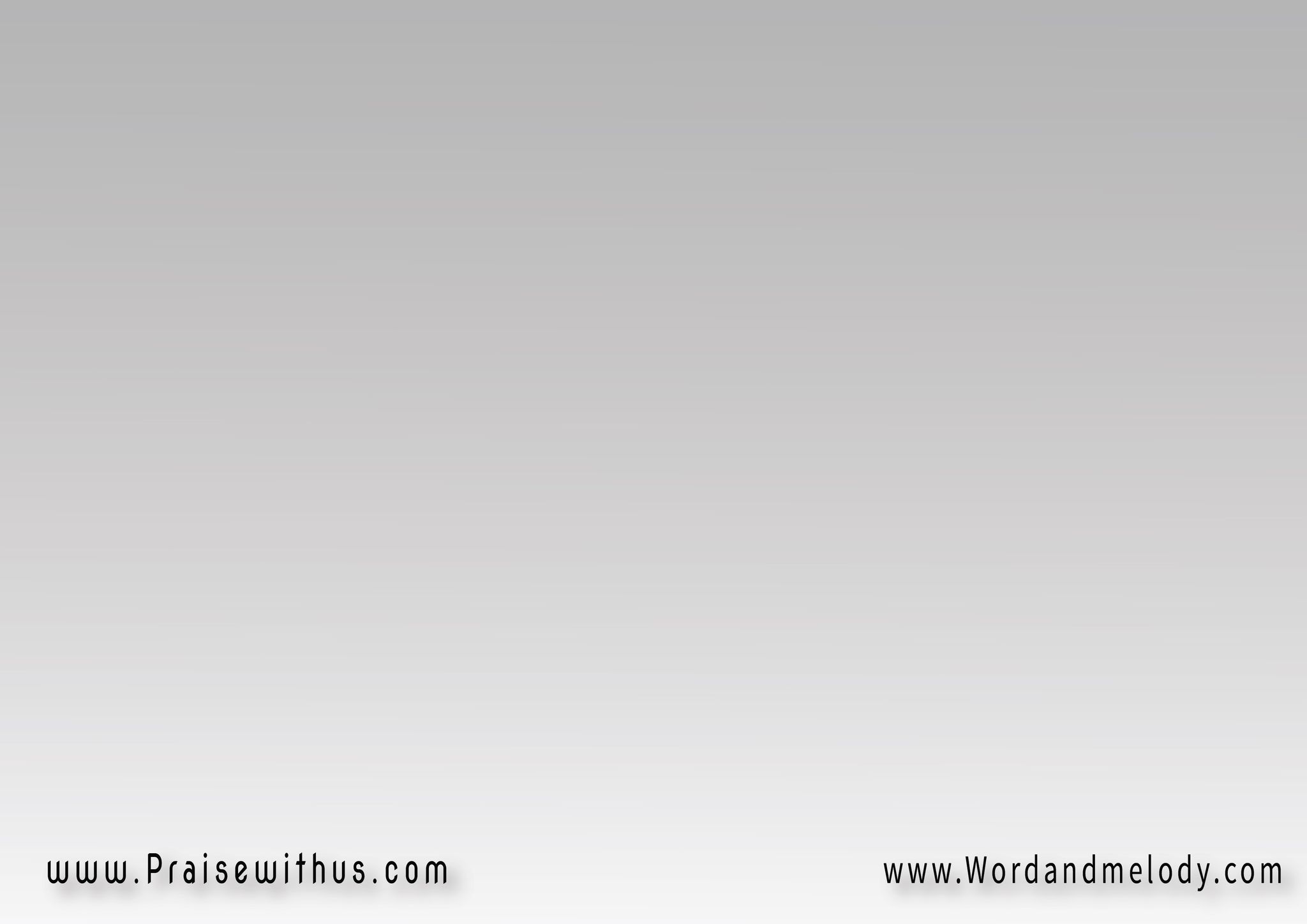 القرار: 
من وين ييجي إبليس 
وأنت مسيج حوالي
كيف راح يخطفني منك 
وأنت الحارس علي
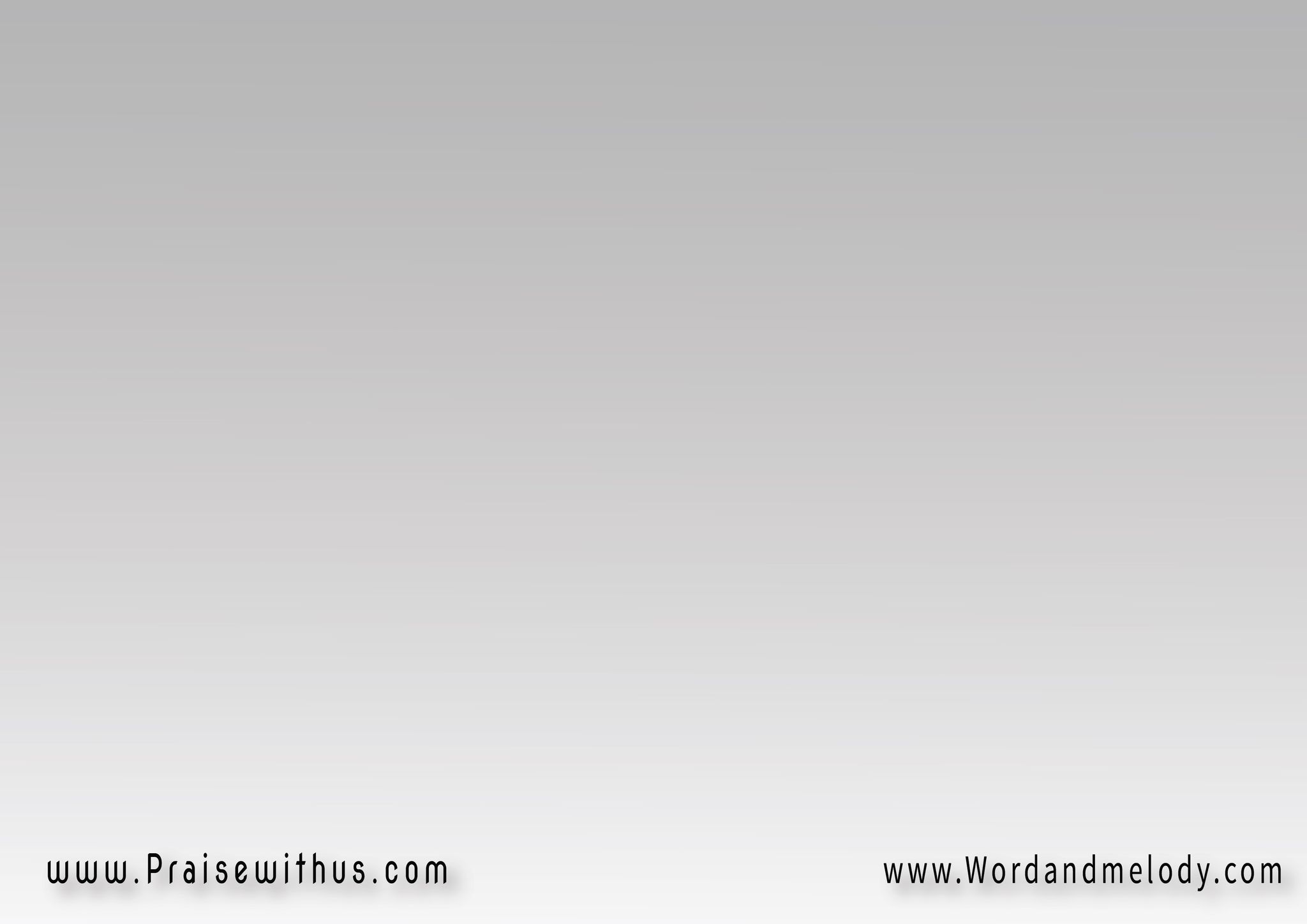 2- 
كيف يقدر يوصل لي 
وصليبك قدامــــــي
انت سلاحي في حربي 
وأنت عني تحامي
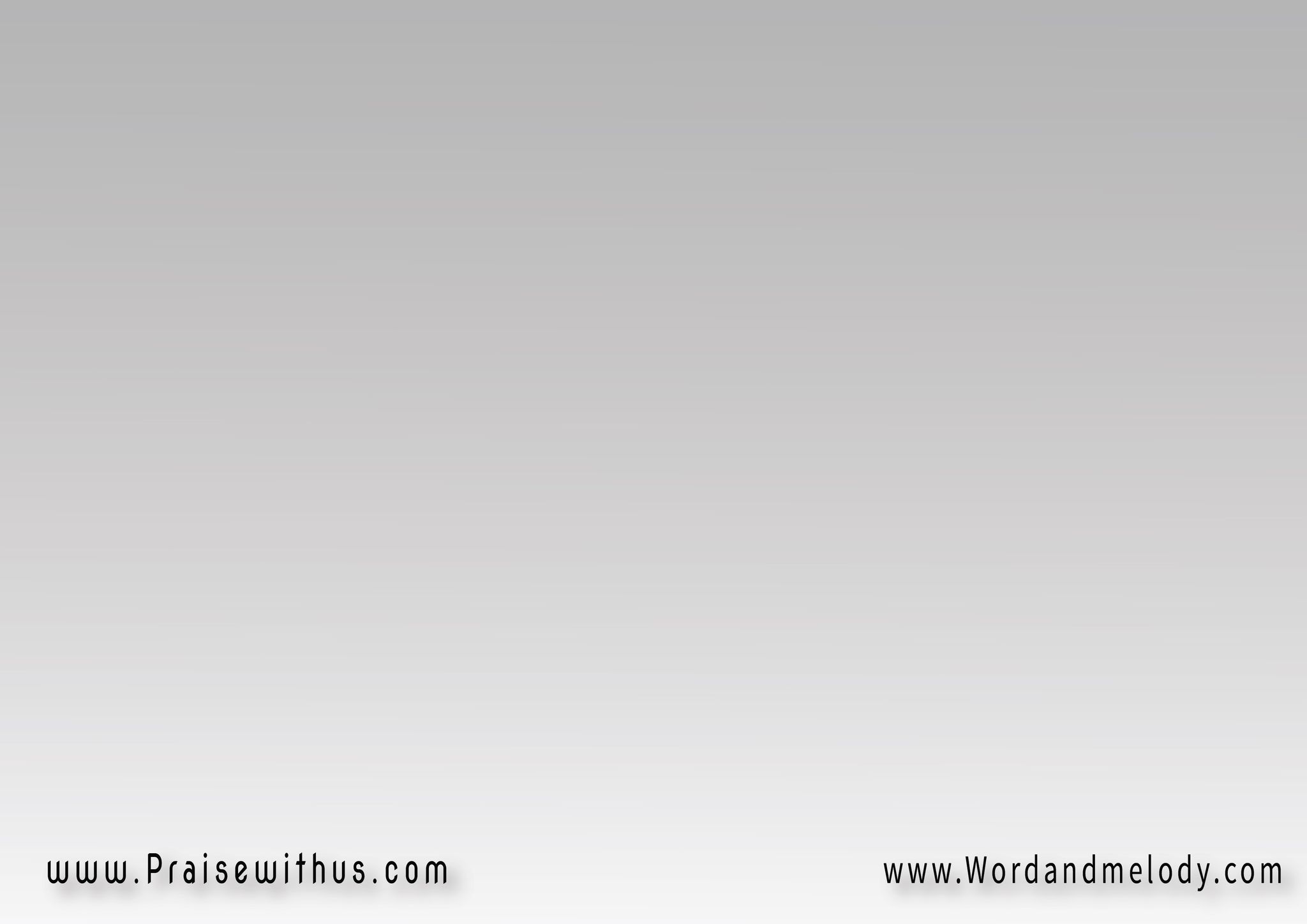 القرار: 
من وين ييجي إبليس 
وأنت مسيج حوالي
كيف راح يخطفني منك 
وأنت الحارس علي
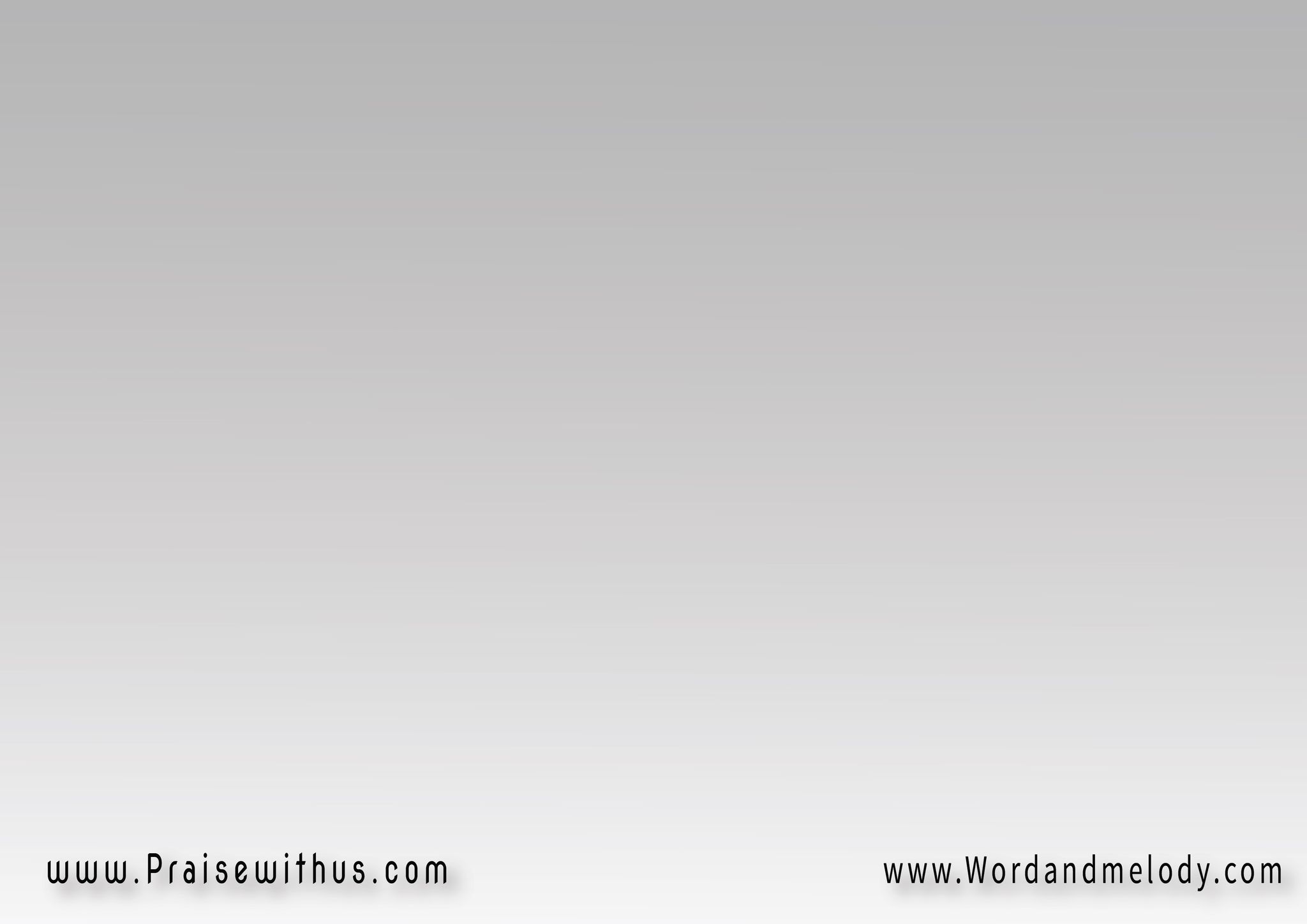 3- 
إيش عنده يغريني 
شهوة قلبي عندك
كل مناه يتوهني 
يحرمني من مجدك
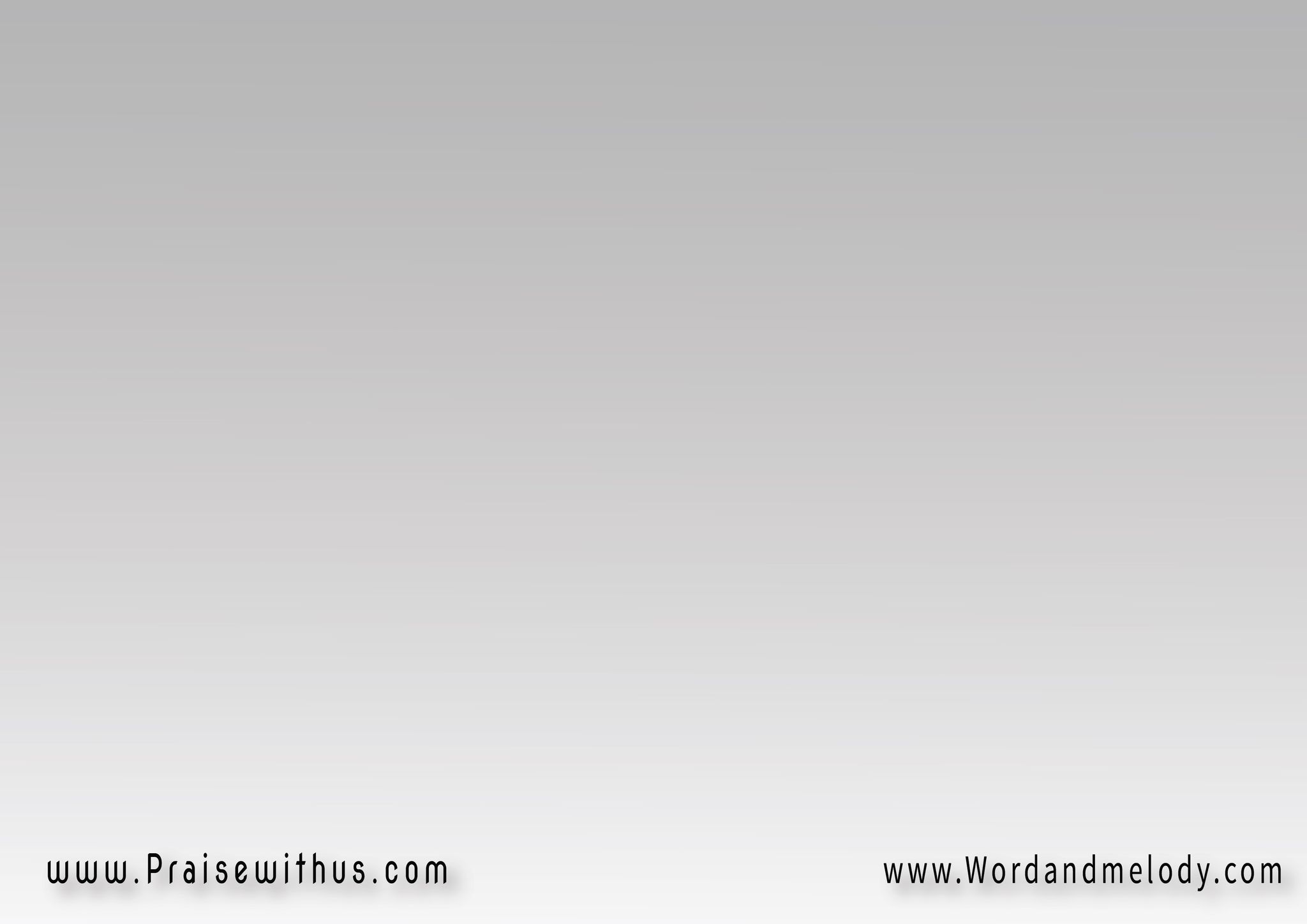 القرار: 
من وين ييجي إبليس 
وأنت مسيج حوالي
كيف راح يخطفني منك 
وأنت الحارس علي
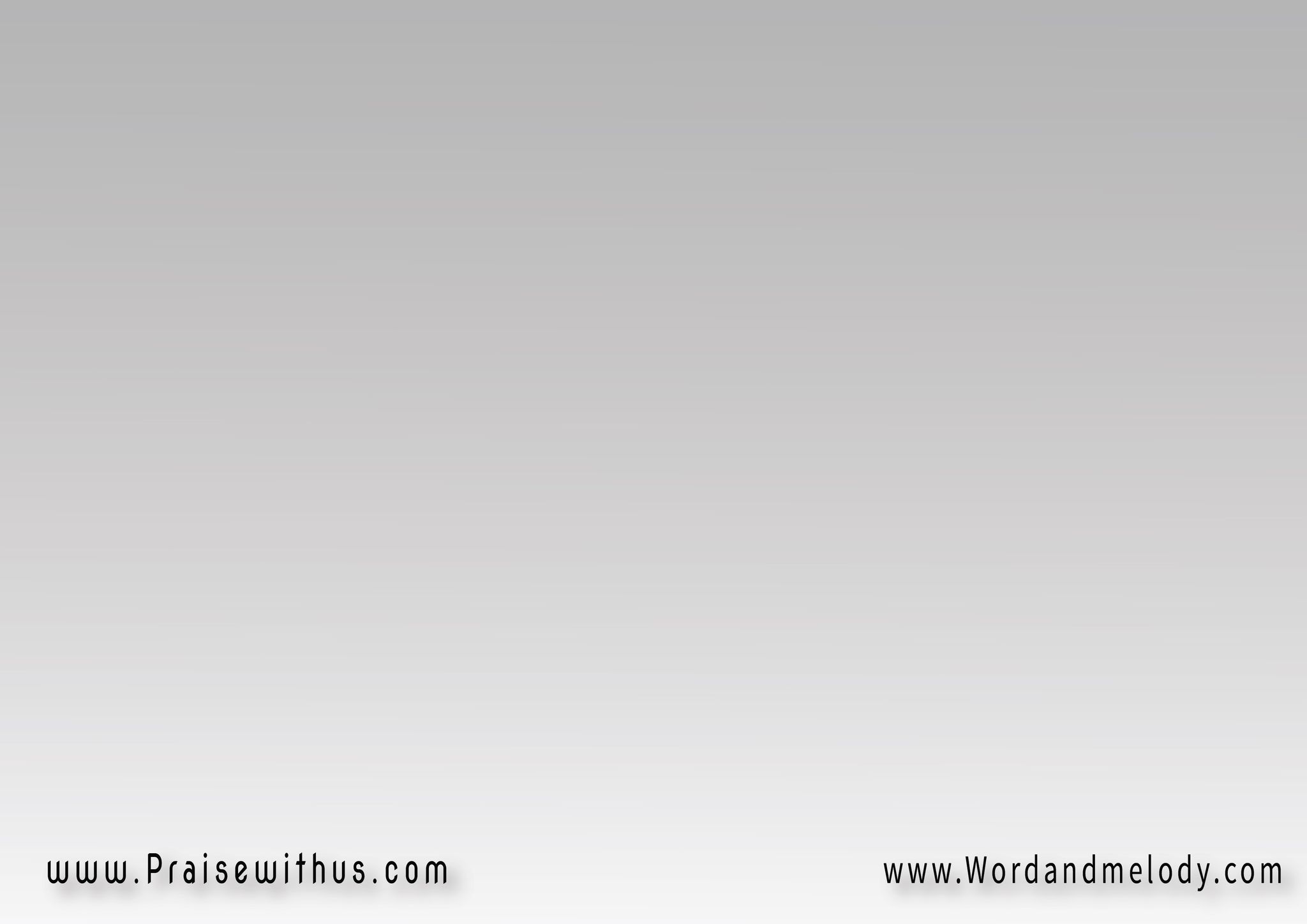 4- 
انت الراعي الصالح 
تحمي كل خرافك
بعصاتك تحرسهم 
وعدوهم بيخافك
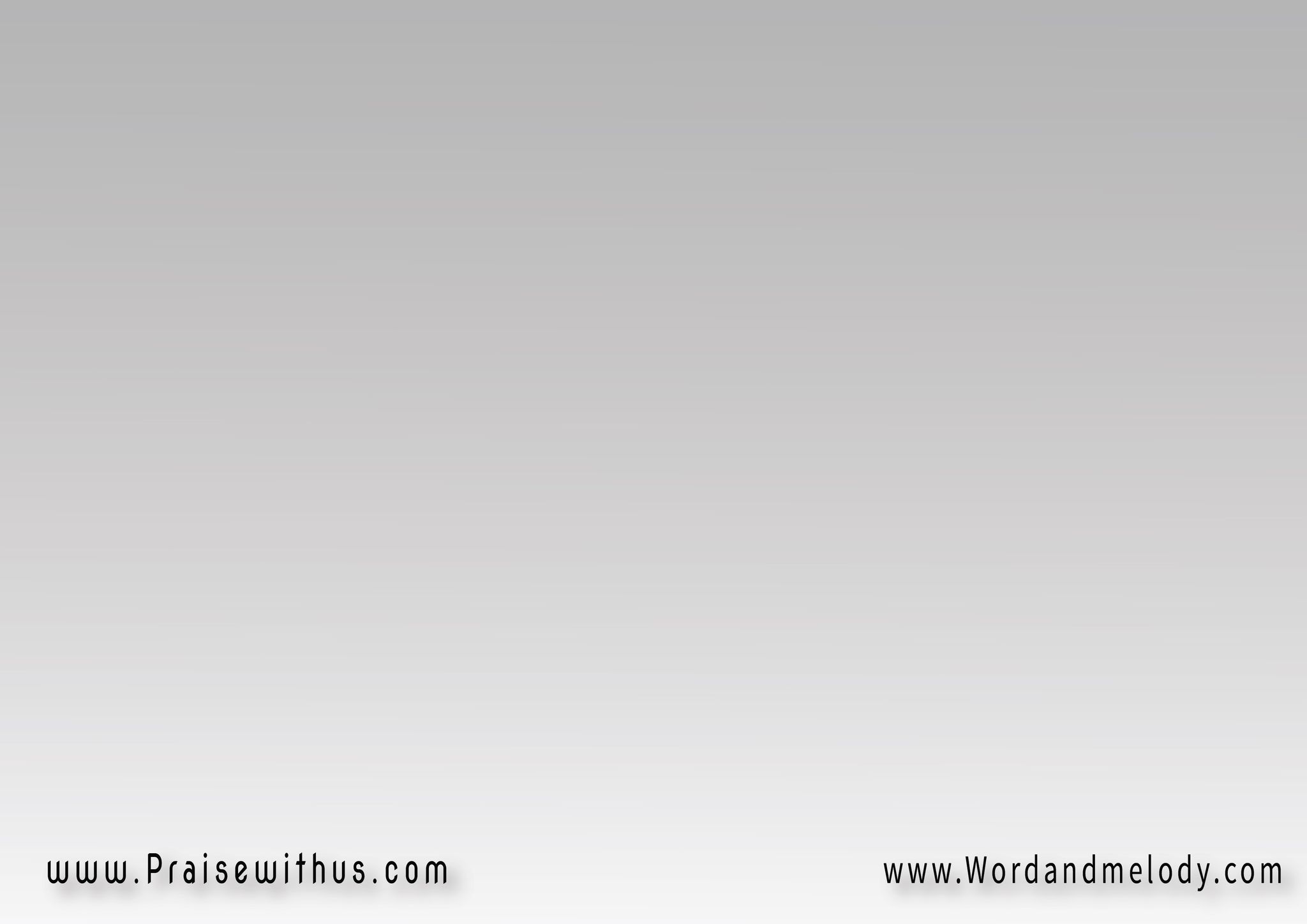 القرار: 
من وين ييجي إبليس 
وأنت مسيج حوالي
كيف راح يخطفني منك 
وأنت الحارس علي
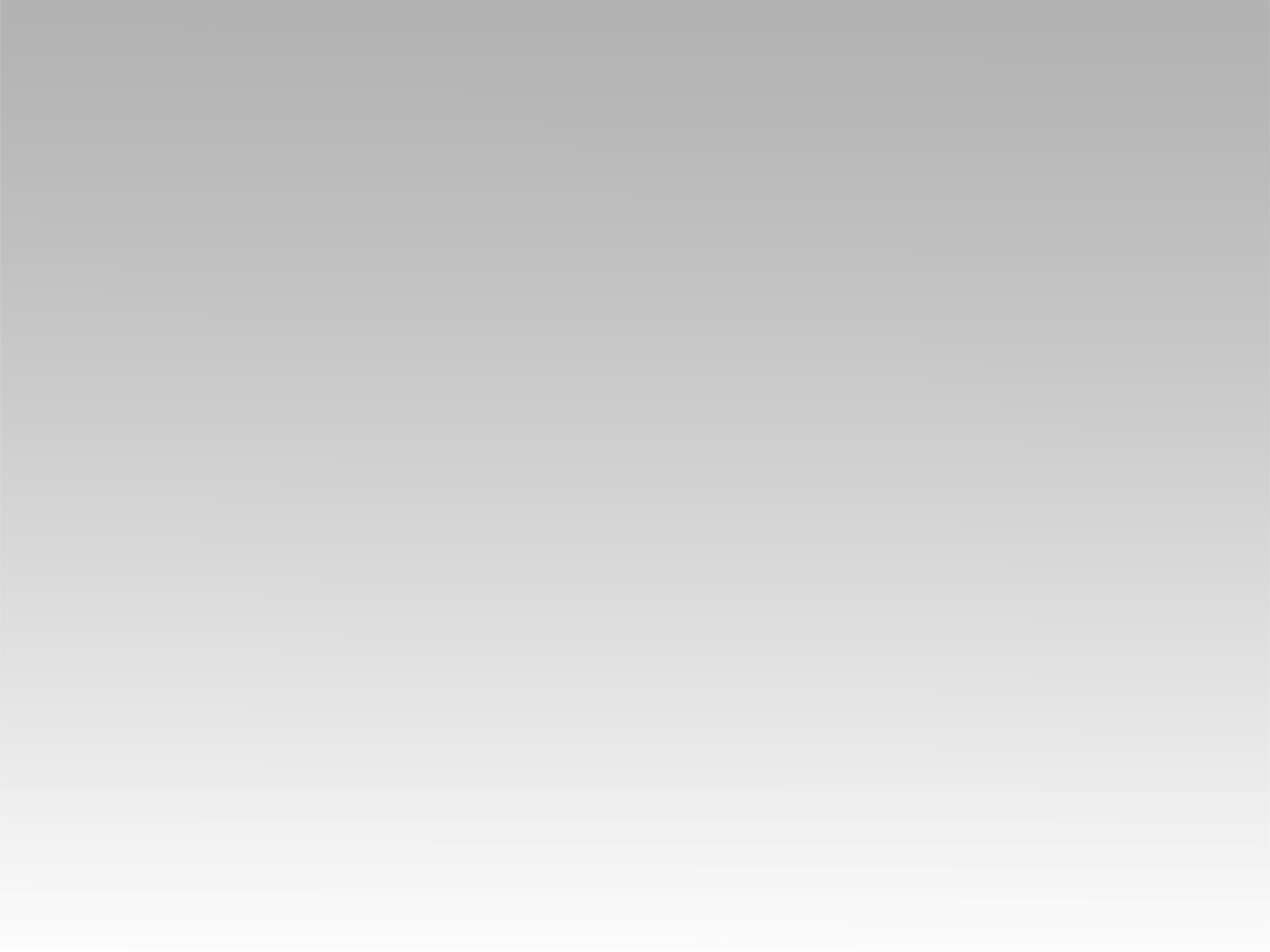 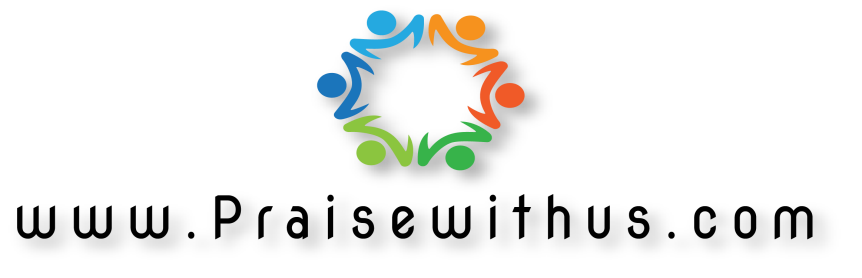